JURUSAN PERENCANAAN WILAYAH DAN KOTA
FAKULTAS TEKNIK
UNIVERSITAS INDONUSA ESA UNGGUL
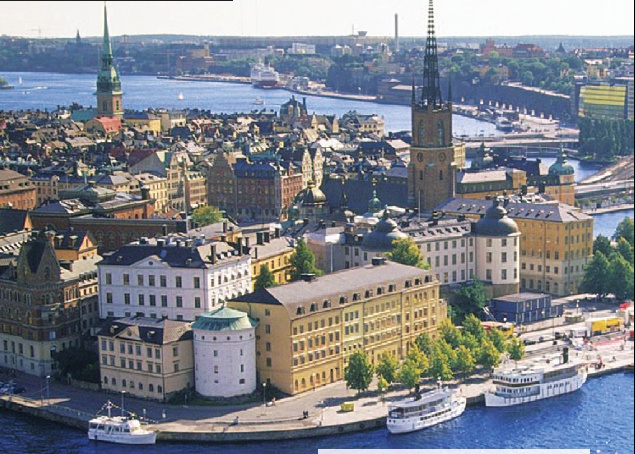 Kuliah ke-9 
TEORI LOKASI (PLACE THEORY)
DAN KEDUDUKANNYA DALAM PERENCANAAN WILAYAH DAN KOTA
TEORI LOKASI (PLACE THEORY)
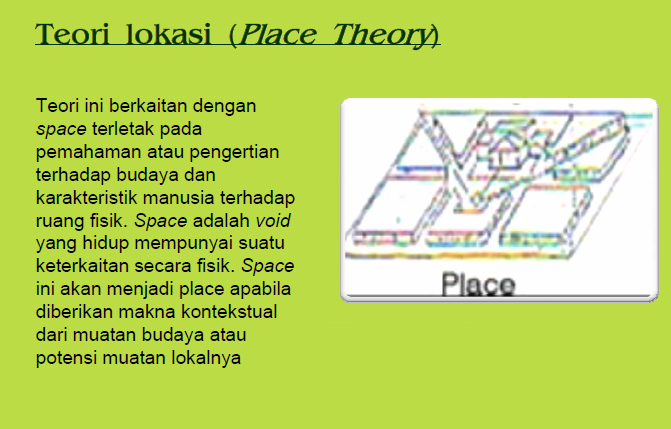 1. LEGIBILLITY (KEJELASAN)
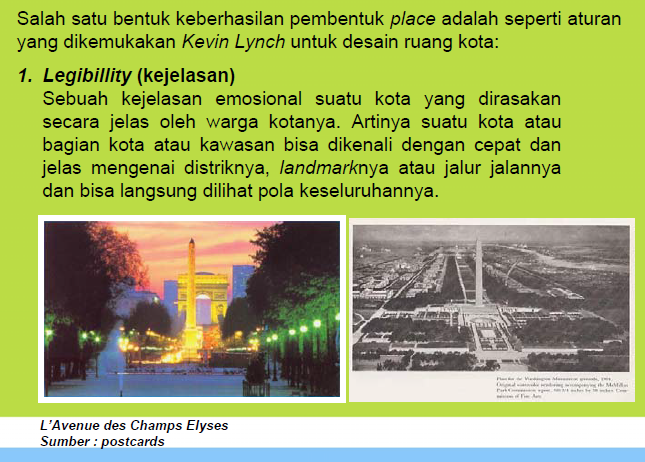 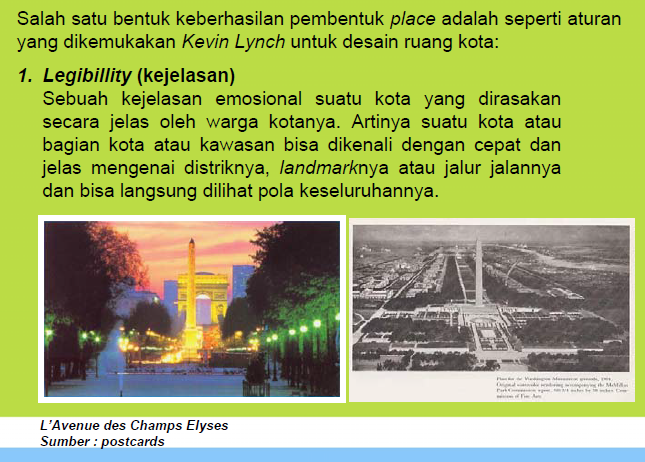 2. IDENTITAS DAN SUSUNAN
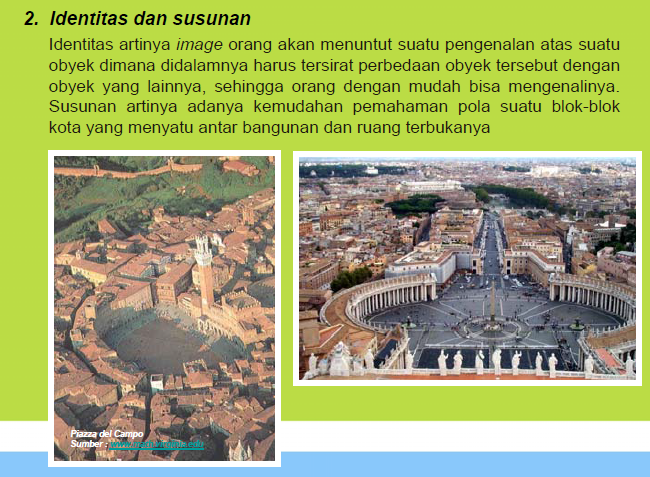 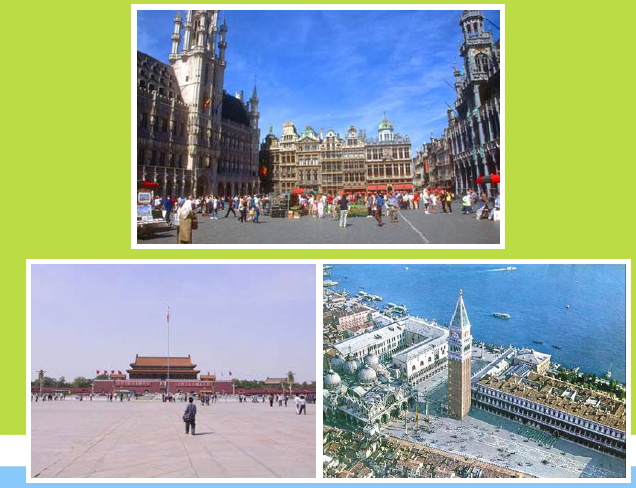 MODEL PEMUSATAN BURGESS DAN MODEL SEKTOR HOYT
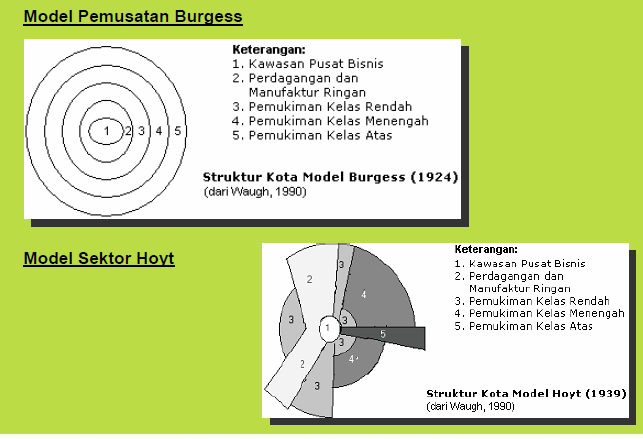 MODEL STRUKTUR URBAN MANN DAN
 MODEL MULTI-PUSAT ULLMAN-HARIS
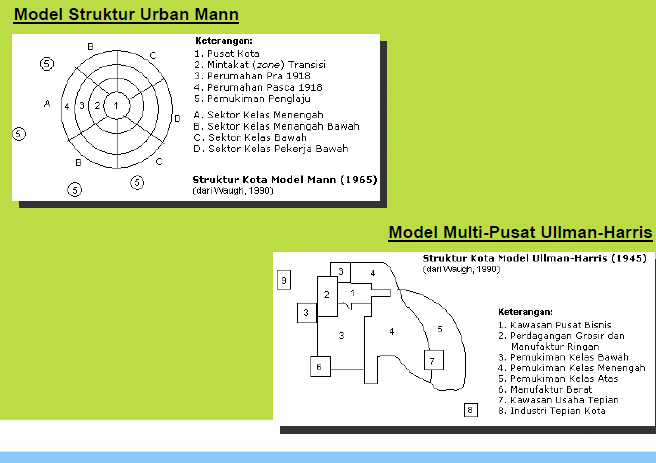 MODEL NILAI SEWA DAN MODEL LAIN
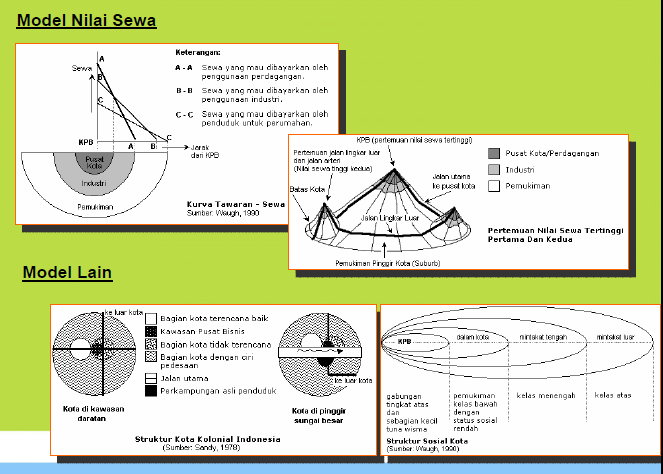 3. IMAGEABILITY
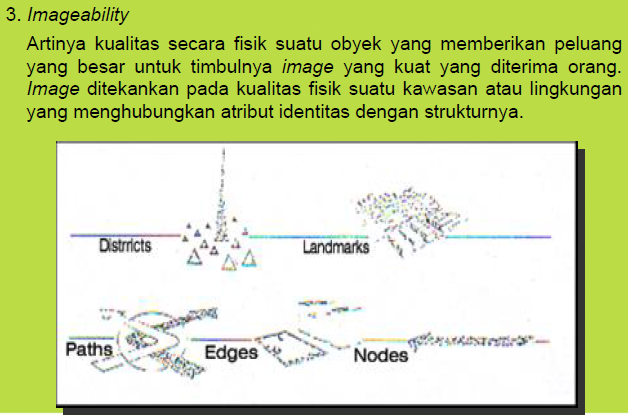 IMAGE – ELEMEN PEMBENTUK KOTA
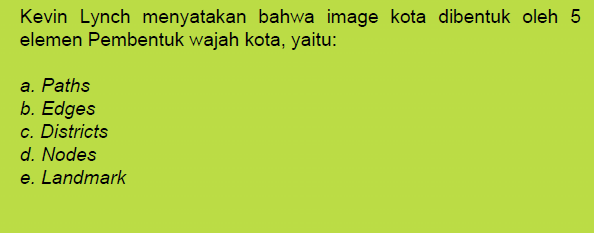 ELEMEN PEMBENTUK KOTA (1)
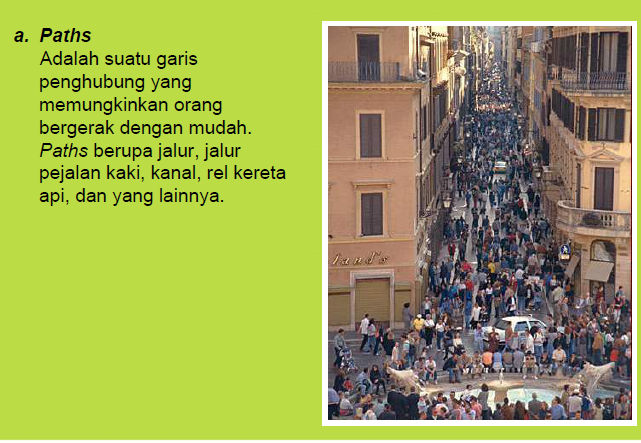 CONTOH PATHS
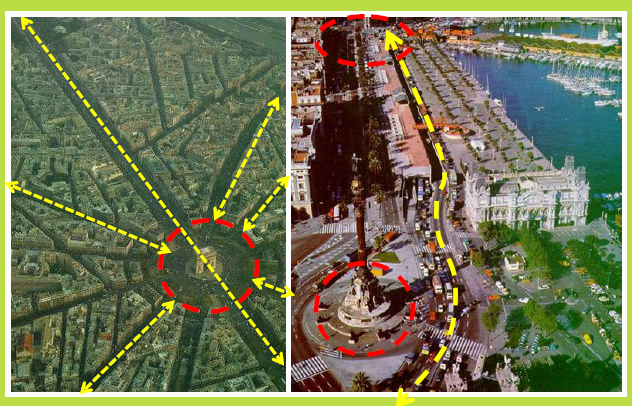 ELEMEN PEMBENTUK KOTA (2)
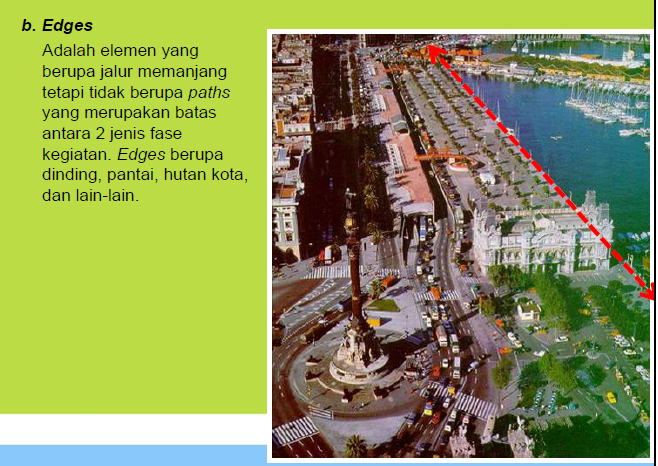 ELEMEN PEMBENTUK KOTA (3)
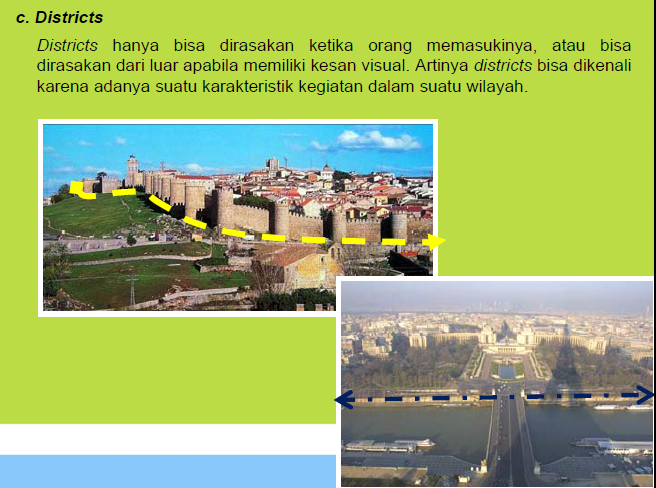 ELEMEN PEMBENTUK KOTA (4)
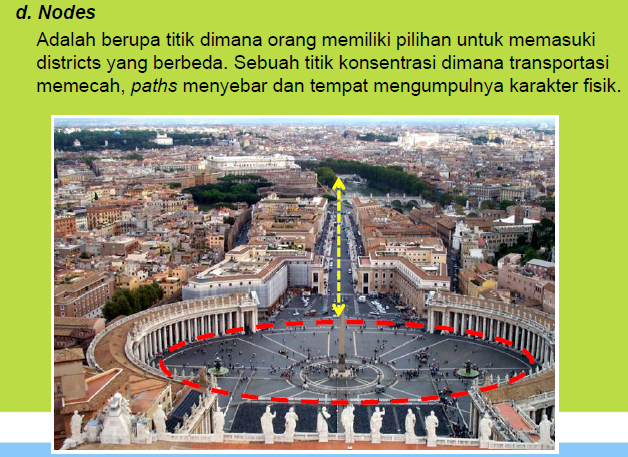 ELEMEN PEMBENTUK KOTA (5)
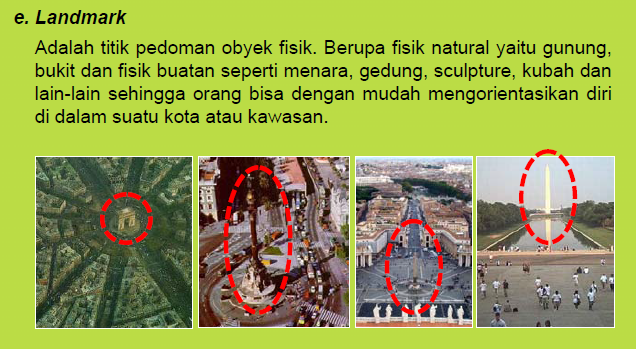 4. VISUAL AND SYMBOL CONECTION
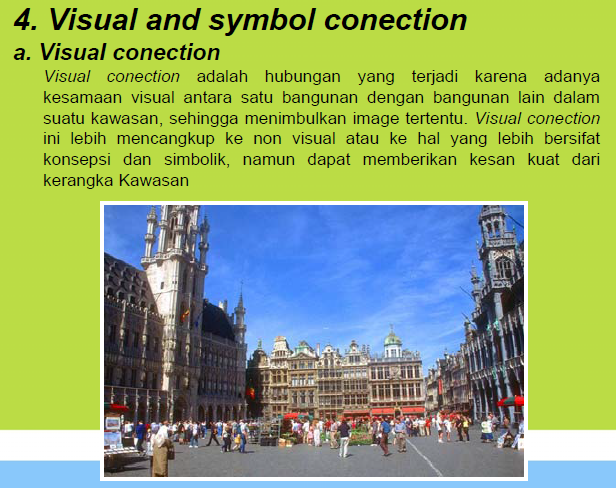 VISUAL AND SYMBOL CONECTION (1)
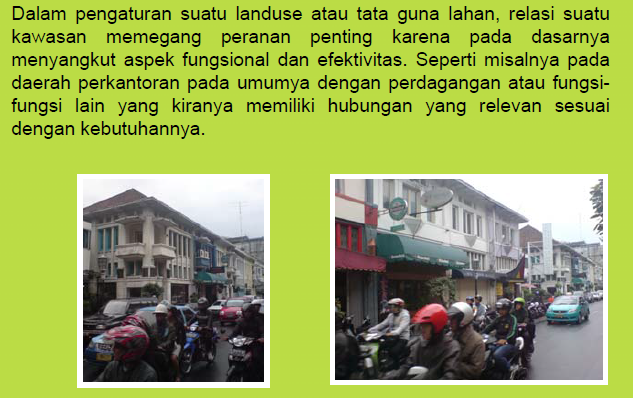 VISUAL AND SYMBOL CONECTION (2)
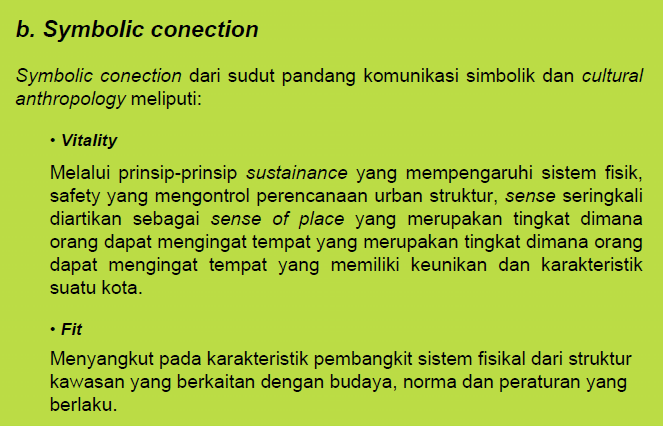 CONTOH KOTA ATHENA
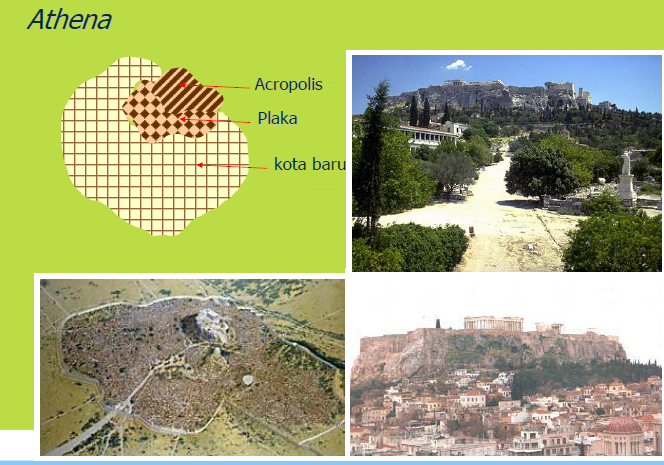 CONTOH KOTA BARSELONA
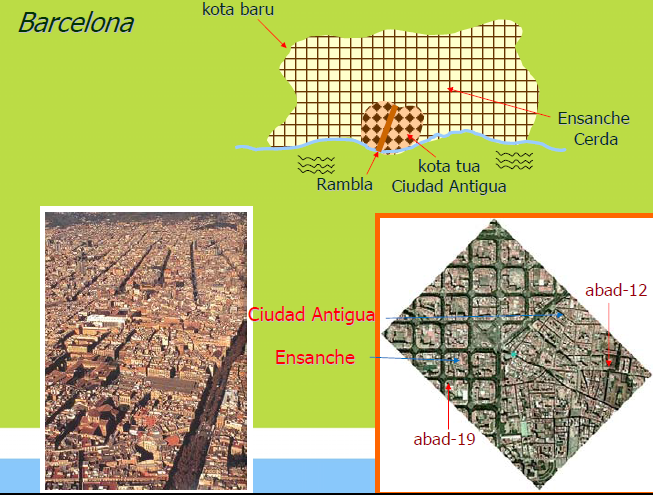 TUGAS -3 (TUGAS BESAR/KELOMPOK)
TUGAS BESAR (KELOMPOK)

Tugas besar (kelompok) ini terdiri dari 3-4 orang dengan Tema:

 Analisis Penentuan Lokasi Kegiatan  Industri, Komersial (retail), Wisata, dll.
Hasilnya akan dipresentasikan oleh masing-masing kelompok  di akhir perkuliahan (Kuliah ke-15)
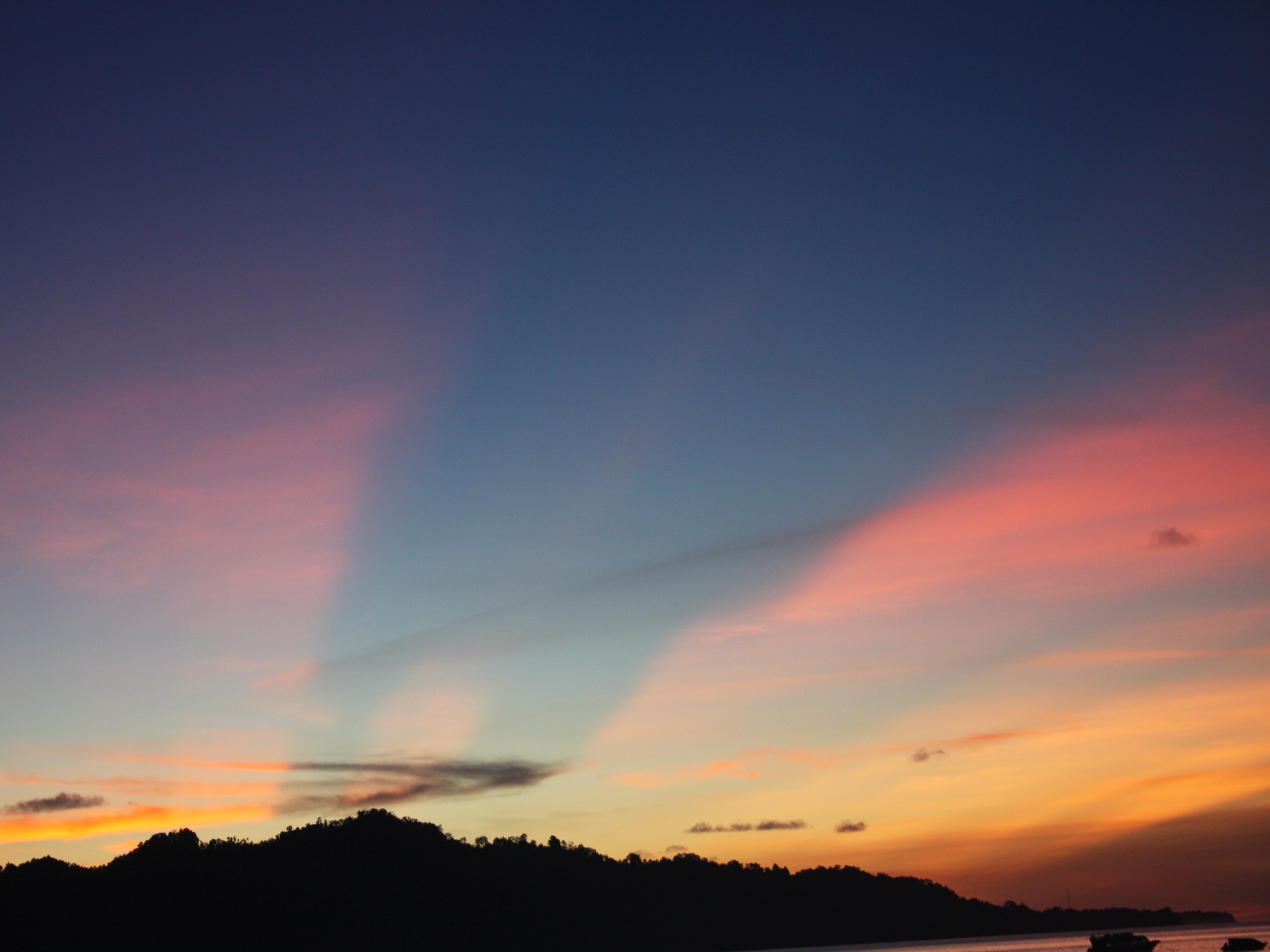 sekian